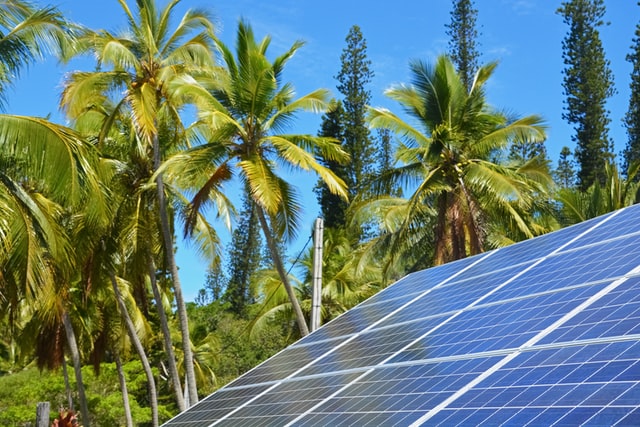 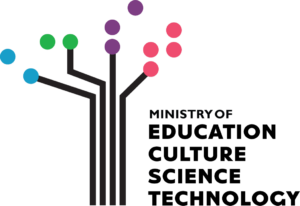 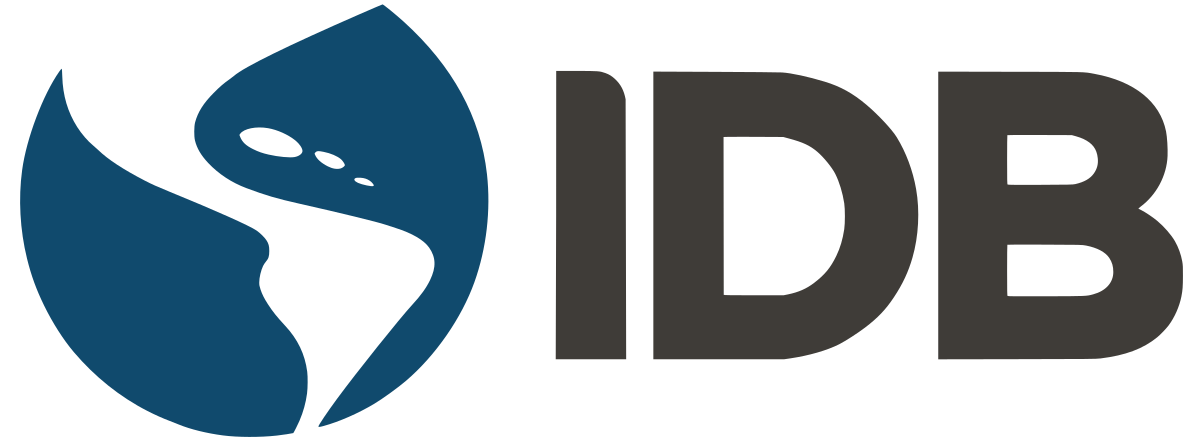 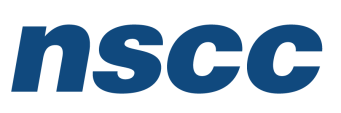 Design and Implementation of Pilot of a TVET Renewable Energy Course
DELIVERABLE #5 - TRAINING COURSES & PROFESSIONAL DEVELOPMENT
Session 41 (25 November 2022) – Term 2 Renewable Energy Program Introduction
Topics
What “success” looks like at program completion
Content within context of other ITVET Belize courses
Learning objectives of the course
What does “success” look like?
Students completing Year 1 (Installer) or year 2 (Designer) RE EE program requirements at their own time and pace
Students and industry qualifications NABCEP, CVQ, etc.
Instructors with resources, achieving their desired results
ITVET with resources for scalable, sustainable program
Skills competently applied to a changing green economy
Belize Employers – competent, adaptable team members
What does “success” look like?
For employers and the “Energy Efficiency” part of the program:
Applying industry standards in technical drawing in both:
Freehand
CAD
Ability to read schematics and blueprints
Ability to prepare schematics and blueprints
[Speaker Notes: Schematics are simple while blueprints are technical]
Course Description
An introduction to freehand and computer aided drafting (CAD) software.  Students will gain knowledge in drawing principles, with an emphasis on sound technical skill to match CVQ and NABCEP qualifications.
Learning Outcomes
Introduction to engineering and electrical drawing concepts
Recognize common drawing symbols
Read engineering drawings
Introduction to Computer Aided Drafting (CAD) software
Prepare a bill of materials
Prepare basic installation drawings using industry standard practices
Drawing Concepts
Terminology
Schematic vs blueprint
Terminology
Perspective view
Isometric view
Drawing area
Schematic
Blueprint
Common Drawing Symbols
Electrical Load
Used to demonstrate load
Can be simplified
[Speaker Notes: Electrical load can be used to represent any sort of load that is present in the home, known or unknown.]
Common Drawing Symbols
Electrical Meter
Service panel/circuit breaker box
[Speaker Notes: Used to show the service panel or circuit breaker box]
Common Drawing Symbols
Battery
Charge Controller
CC
[Speaker Notes: Electrical load can be used to represent any sort of load that is present in the home, known or unknown.]
Common Drawing Symbols
Solar Panel
Inverter DC to AC
[Speaker Notes: Electrical load can be used to represent any sort of load that is present in the home, known or unknown.]
Common Drawing Symbols
Fuse
Circuit breaker/disconnect
[Speaker Notes: Electrical load can be used to represent any sort of load that is present in the home, known or unknown.]
Reading Engineering Drawings
Being able to the following drawings types:
Electrical
Architectural 
Structural 
Schematics
Floor Plan
Electrical Plan
Structural Plan
Reading Engineering Drawings
Reading Engineering Drawings
Reading Engineering Drawings
Computer Aided Drafting (CAD)
Typically Autodesk AutoCAD is used
CAD used to ensure more uniformity
Site plans
Real property reports
Used to create PV systems
Array sizing
Location 
Schematics
[Speaker Notes: When setting up a PV array, rails are needed, and a drawing to outline where the railings will be placed is needed.]
Bill of Materials
A list of materials needed to complete a project
Typically high level
Does not need to list the components of an inverter, but does need to show an inverter
[Speaker Notes: Sometimes referred to as (BOM) is a list of raw material, sub-assemblies, intermediate assemblies, sub-components, parts, and the quantities of each needed to manufacture an end product.]
Bill of Materials
[Speaker Notes: Sometimes referred to as (BOM) is a list of raw material, sub-assemblies, intermediate assemblies, sub-components, parts, and the quantities of each needed to manufacture an end product.]
Installation Drawings
Create drawings to include:
Electrical 
Structural 
Architectural 
Others as necessary
Notes
Welding is not needed
Auto mechanic is not needed
Only keep the circuits part of the module.
Add a section on PV systems drawing by hand
Questions?